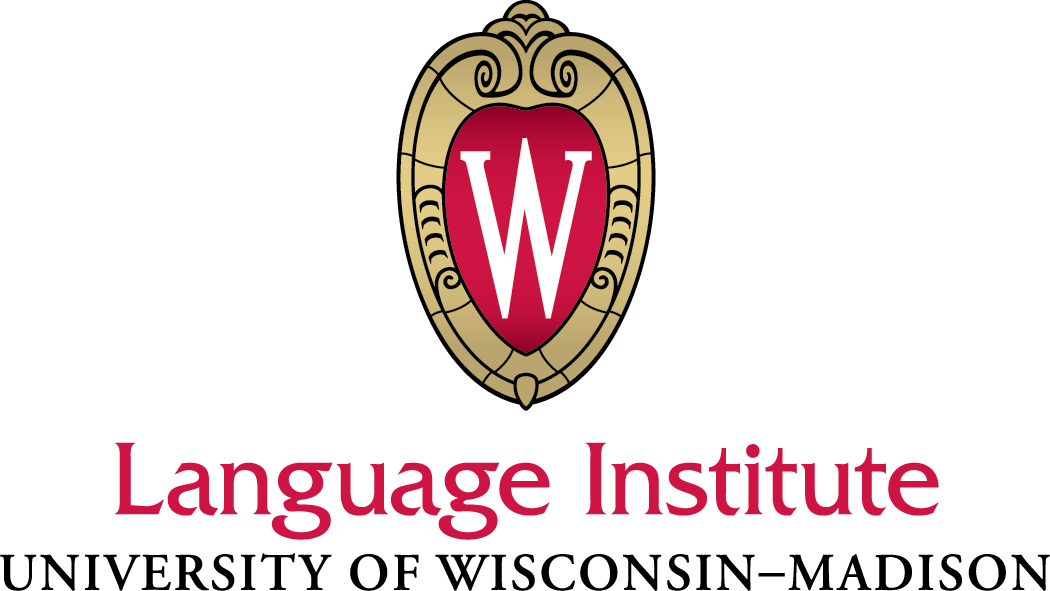 University of Wisconsin-Madison
Est. 1848
Flagship public university of State of Wisconsin
42,000+ students (grad, undergrad, prof)
108 PhD programs, 150 master’s programs, 157 undergraduate majors
4,000 courses
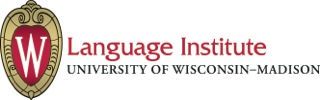 Mission
Provide “a learning environment in which faculty, staff and students can discover, examine critically, preserve and transmit the knowledge, wisdom and values that will help insure the survival of this and future generations and improve the quality of life for all. The university seeks to help students to develop an understanding and appreciation for the complex cultural and physical worlds in which they live and to realize their highest potential of intellectual, physical and human development.
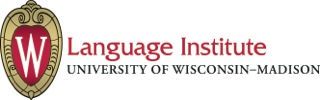 Wisconsin Idea
1904, UW-Madison President Charles Van Hise
Extend “the beneficent influence of the university [to…] every home in the state.”
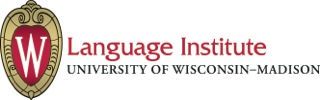 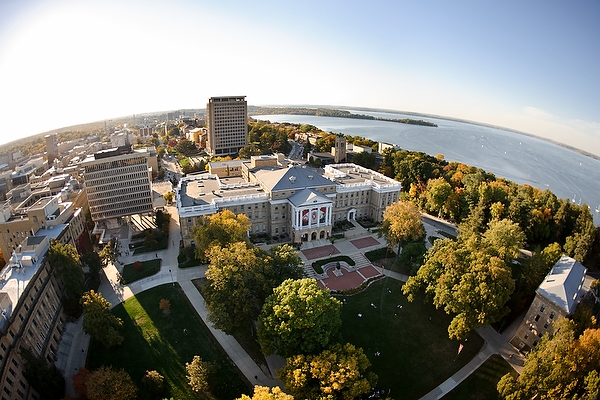 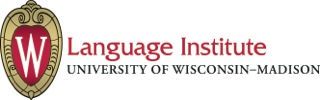 [Speaker Notes: Languages today are housed in Van Hise Hall. Wisconsin Idea informs much of what we do.]
Departments Offering Languages
African Languages and Literature American Indian Studies
Anthropology
Classics
East Asian Languages and Literature 
English
French and Italian
German
Hebrew and Semitic Studies
Languages and Cultures of Asia
Linguistics
Scandinavian Studies
Slavic Languages and Literature
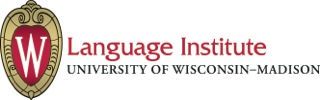 [Speaker Notes: 12 depts/progrms]
Languages Taught in AY 2012-13
Akan (Twi)
Arabic
Chinese
Czech
Danish
Dutch
ESL
Filipino
French
German
Greek (Ancient)
Hebrew, Biblical
Hebrew Modern
Hmong
Sanskrit
Serbo-Croatian
Spanish
Swahili
Swedish
Thai
Tibetan
Turkish
Urdu
Vietnamese
Yoruba
Yucatec Maya
Zulu
Icelandic
Irish
Italian
Japanese
Kazak
Korean
Latin
Norwegian
Pashto
Persian
Polish
Portuguese
Quechua
Russian
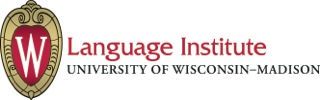 [Speaker Notes: 41 languages]
Area and Global Studies
*African Studies Program
*Center for East Asian Studies
European Studies Alliance
*Center for European Studies
European Union Center of Excellence
Center for German and European Studies
Center for Interdisciplinary French Studies
Global Studies Coalition
*Global Studies 
Global Cultures Program
International Studies Major
Development Studies
*Latin American, Caribbean and Iberian Studies Program
Middle East Studies Program
*Center for Russia, East Europe and Central Asia
*Center for South Asia
*Center for Southeast Asian Studies               *Title VI NRC
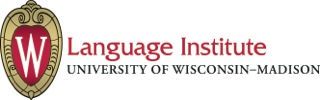 [Speaker Notes: FLAS
8 NRCS]
2012 Summer Language Institutes
APTLII: Arabic, Persian, Turkish 
CESSI: Kazak, Tajik, Uyghur, Uzbek
SASLI: Bengali, Gujarati, Hindi, Malayalam, Marathi, Pashto, Sanskrit, Sindhi, Sinhala, Tamil, Telugu, Tibetan, Urdu
SEASSI: Burmese, Filipino, Hmong, Indonesian, Javanese, Khmer, Lao, Thai, Vietnamese 
+ Courses in ASL, French, German, Japanese, Latin, Russian, Spanish…
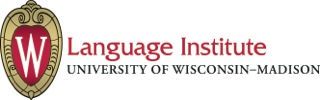 Language Institute
Est. 2003-4
College of Letters and Science and Division of International Studies
Founding director: Sally Magnan (2004-11); current interim director: Junko Mori (2011-13)
Founding associate director: Dianna Murphy (2004-present)
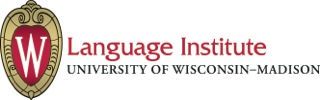 Language Institute: Mission
Promote collaboration for research, education, and outreach in languages, literatures, and cultures
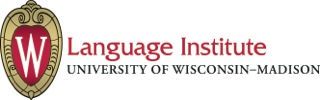 The Language Institute: Mission
Promote collaboration for research, education, and outreach in languages, literatures, and cultures
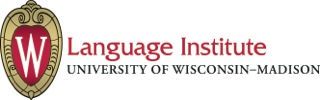 EducationAcademic Programs
Russian Flagship Center 
With the Department of Slavic Languages and Literature
Funded by the National Security Education Program
PhD Program in
Second Language Acquisition
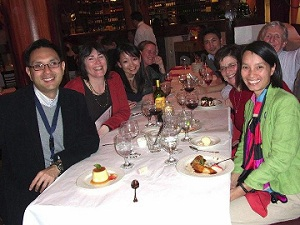 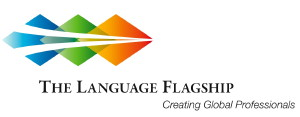 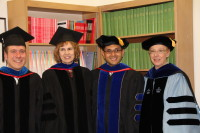 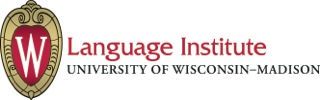 EducationOnline Curriculum and Instructional Materials Development Projects
Russian
Swahili
LCTL teacher training
Kazak and Uzbek
Business Chinese
Chinese courses for high school students
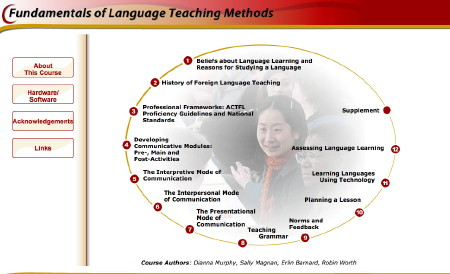 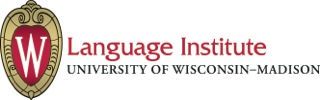 EducationProgramming for Faculty, Instructional Staff and Graduate Students
Lecture Series“Language, Cognition, and Sociality” (2012-13)
“Cosmopolitanism and Language” (2011-12)
“Immersion and Language Learning” (2010-11)
“Language and Migration” (2009-10)
“Culture, Literature, and Language” (2008-09)
Second Language Acquisition Talk Series
Workshops for language instructors
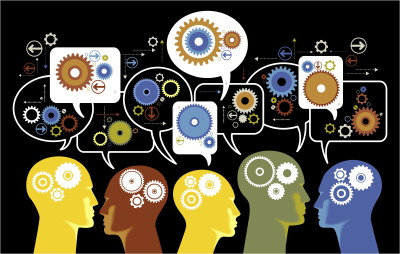 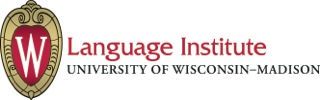 EducationProgramming for Faculty, Instructional Staff and Graduate Students
Brownbag series: Language Over Lunch
Presentations of research in progress by faculty and graduate students
Presentations of “best practices” 
Panel discussions on curricular and instructional innovations
Panel discussions on research methods and professional development
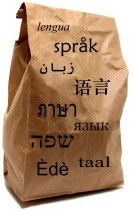 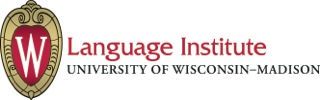 EducationUndergraduate Advising
International Directions Advisor
New position created in 2012 with the Madison Initiative for Undergraduate (MIU) Fund.
Offer academic and career advising to undergraduate students who are interested in languages and international area studies.
Assist students and other advisors to navigate the many language learning opportunities on campus.
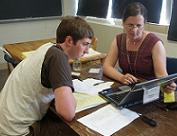 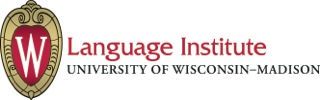 EducationProgramming and Resources for Undergraduates
Language for Life
Languages and Business
Languages and Professional Opportunities in National Security and Intelligence
Languages and Global Health
Languages and Engineering
Languages and Medicine
Careers in Translation and Interpretation
Languages and Environmental Careers
Languages and Law
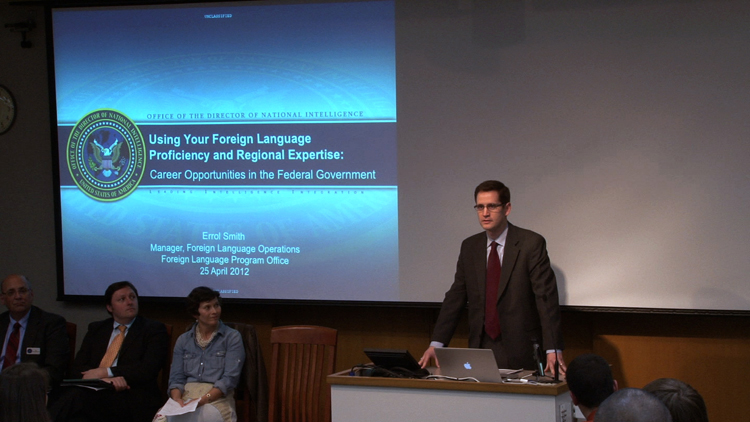 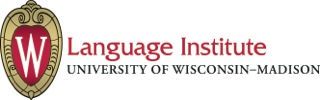 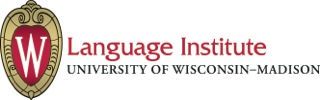 EducationProgramming and Resources for Undergraduates
Workshops and panel discussions

Strategies for Language Learning
Marketing Your Language Skills
Improving Your Language Skills While StudyingAbroad
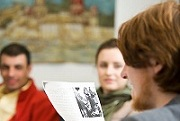 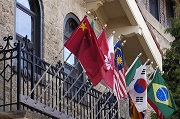 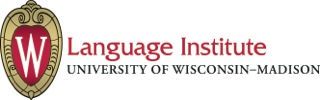 Education (Advocacy)Programming and Resources for Undergraduates
Profile: UW-Madison Students and Alumni of Languages
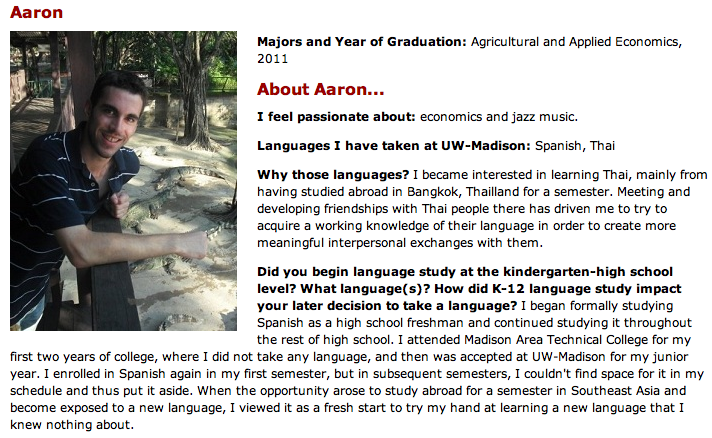 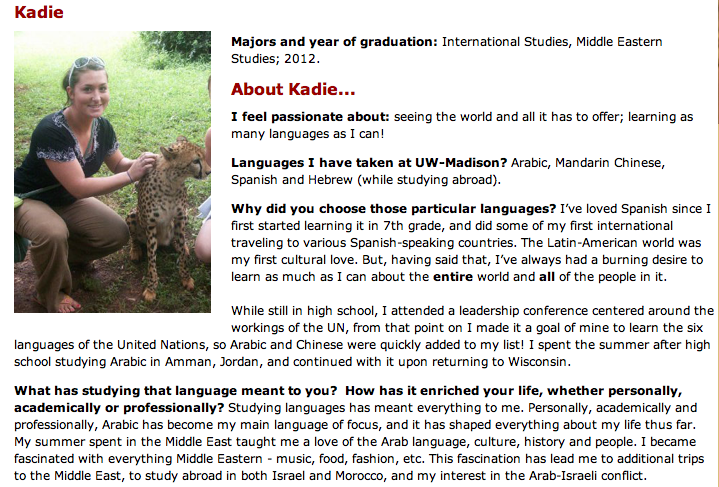 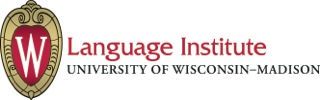 Education (Advocacy)
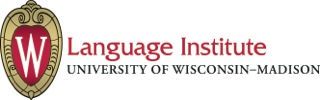 The Language Institute: Mission
Promote collaboration for research, education, and outreach in languages, literatures, and cultures
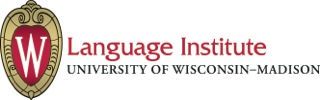 Outreach
World Languages Day
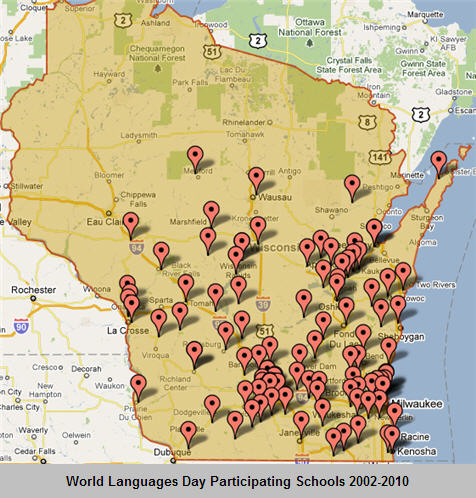 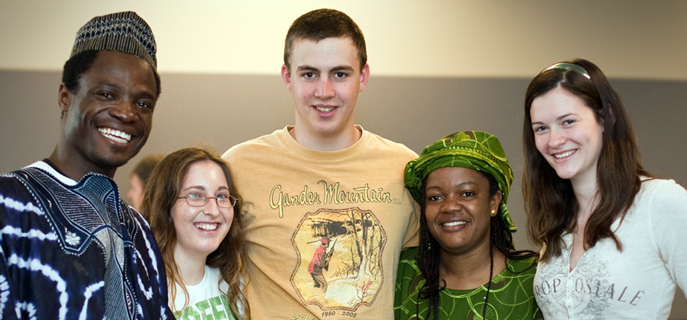 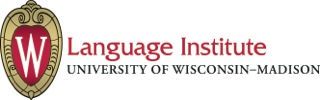 Outreach
World Cinema Day 
College for Kids 
Visits to schools; coordination of school visits to campus
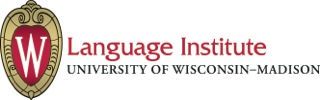 Pushkin Summer Institute (Flagship)
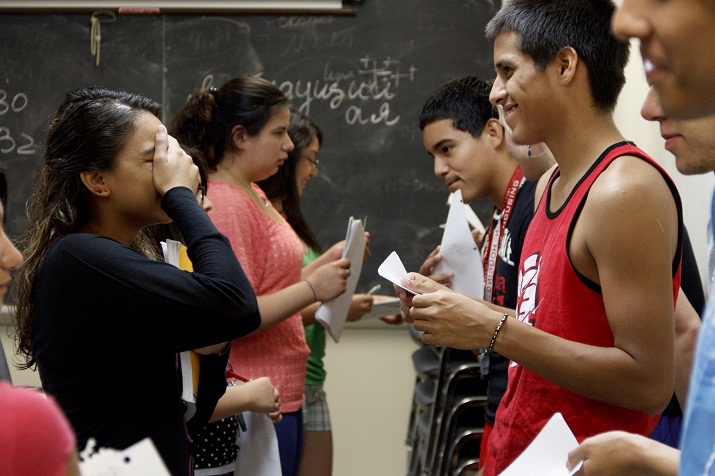 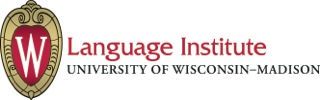 The Language Institute: Mission
Promote collaboration for research, education, and outreach in languages, literatures, and cultures
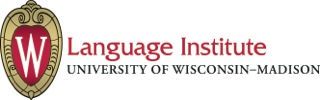 Research
Student goals, expectations, and the U.S. Standards for Foreign Language Learning
Student and tutor perceptions of tutoring in a Russian Flagship Program
The impact of study abroad on the global engagement of alumni
Reasons students take courses in more and less commonly taught languages
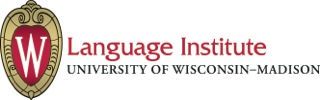 [Speaker Notes: Disciplinary]
Future Mission?
Disciplinary focus
Focus on language teaching and learning?
Expand activities in line with current mission?
Broaden disciplinary focus (language studies: linguistics [theoretical and applied], first and second language acquisition, communicative disorders, etc.)?

Collaboration for what purpose?
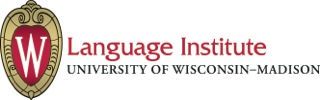 [Speaker Notes: Disciplinary]
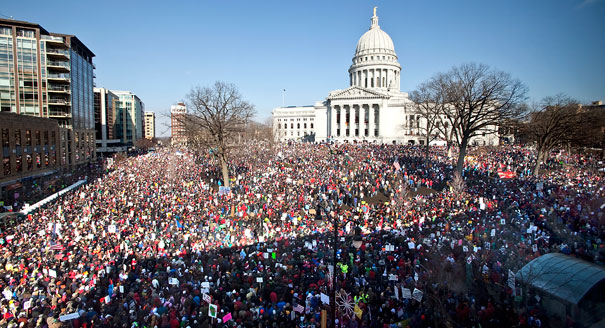 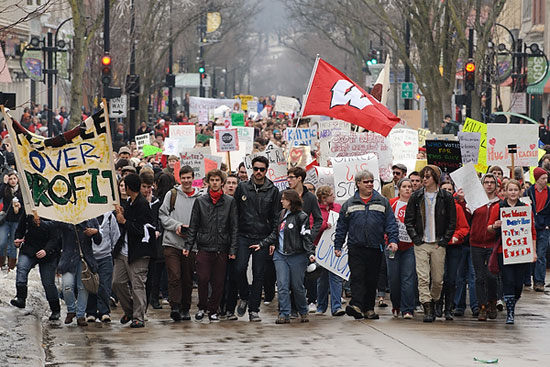 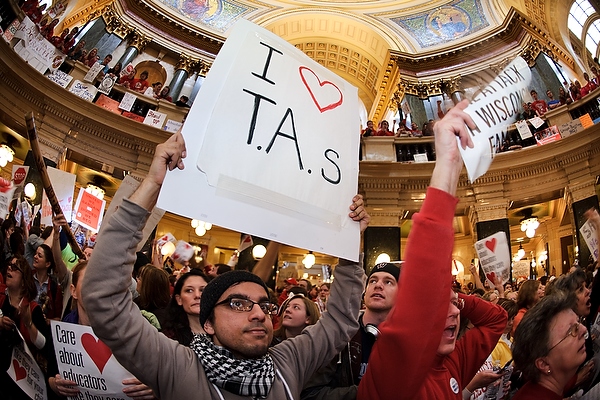 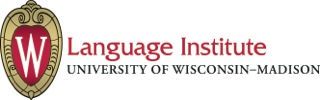 [Speaker Notes: Challenges]
Fiscal Challenges
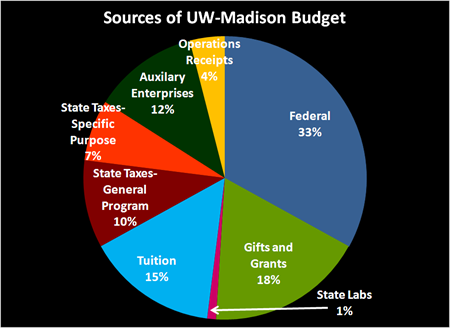 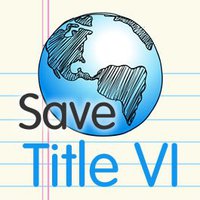 What happens if/when Title VI funding goes away?
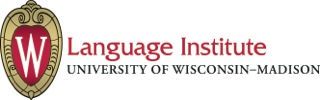 [Speaker Notes: http://www.uwalumni.com/?sectionpath=1&pageid=20143]
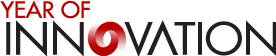 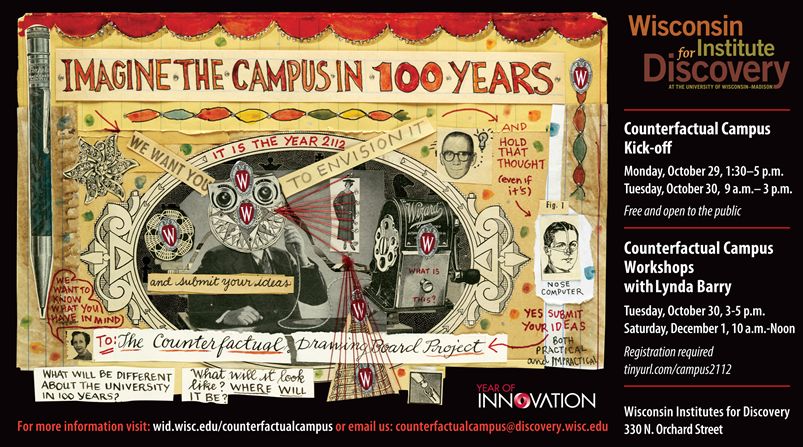 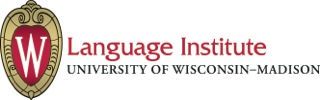 [Speaker Notes: efficient and effective approaches to instruction, administration, and communication.]
2012-13: Considering Future Directions
Language Institute self-study
Task force on “future of languages” 
Calls for educational innovations, restructuring, merging, efficiencies
Revisiting discussion of a school/division of languages: ?
Future role of the Language Institute on campus: ?
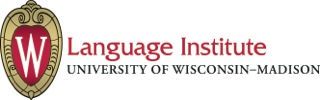